Chinese Social Credit and Pandemic Larry Catá BackerW. Richard and Mary Eshelman Faculty Scholar Professor of Law and International AffairsPennsylvania State University
Case Study on Personal Data—Social credit scoring models from China to Silicon Valley
3rd Annual Innovation and Technology Law Conference (all sessions conducted virtually)
2020 Theme-Data Justice: Legal and Policy Issues in Data Collection, Usage, and Ownership
Seattle University School of Law; Friday August 21, 2020
“New Era” Governance With Chinese Characteristics
CSC in the Shadow of Lists
An “All-Around” Focus: Chinese Social Credit Principles
Social Credit for Individuals
The CSC List as Regulatory Power
The Building of Health Surveillance and Control Systems in China
The Face of Social Credit in the Shadow of Pandemic
Pix Credit: Shining Tan,  China’s Novel Health Tracker: Green on Public Health, Red on Data Surveillance; CSIS May 2020
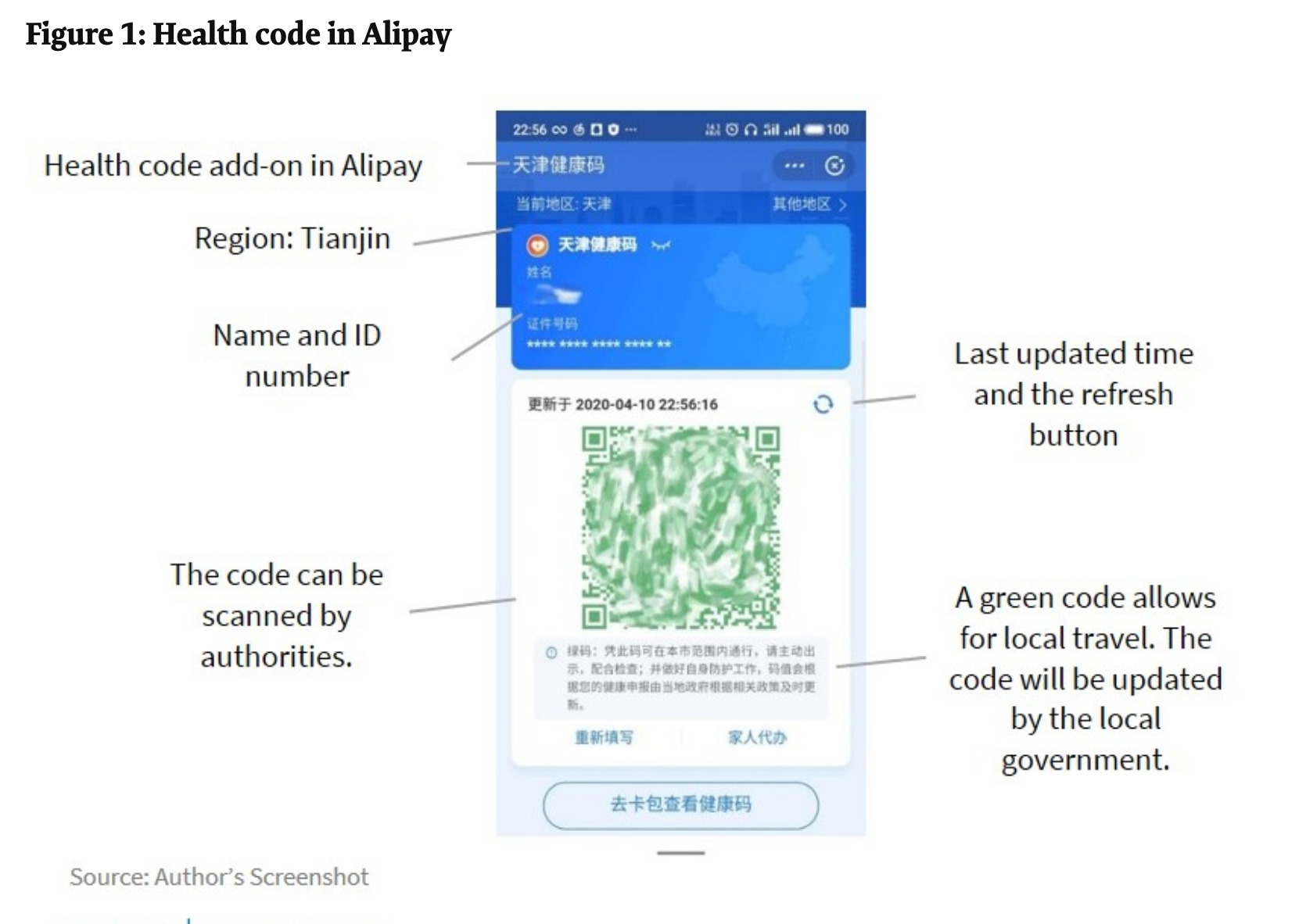 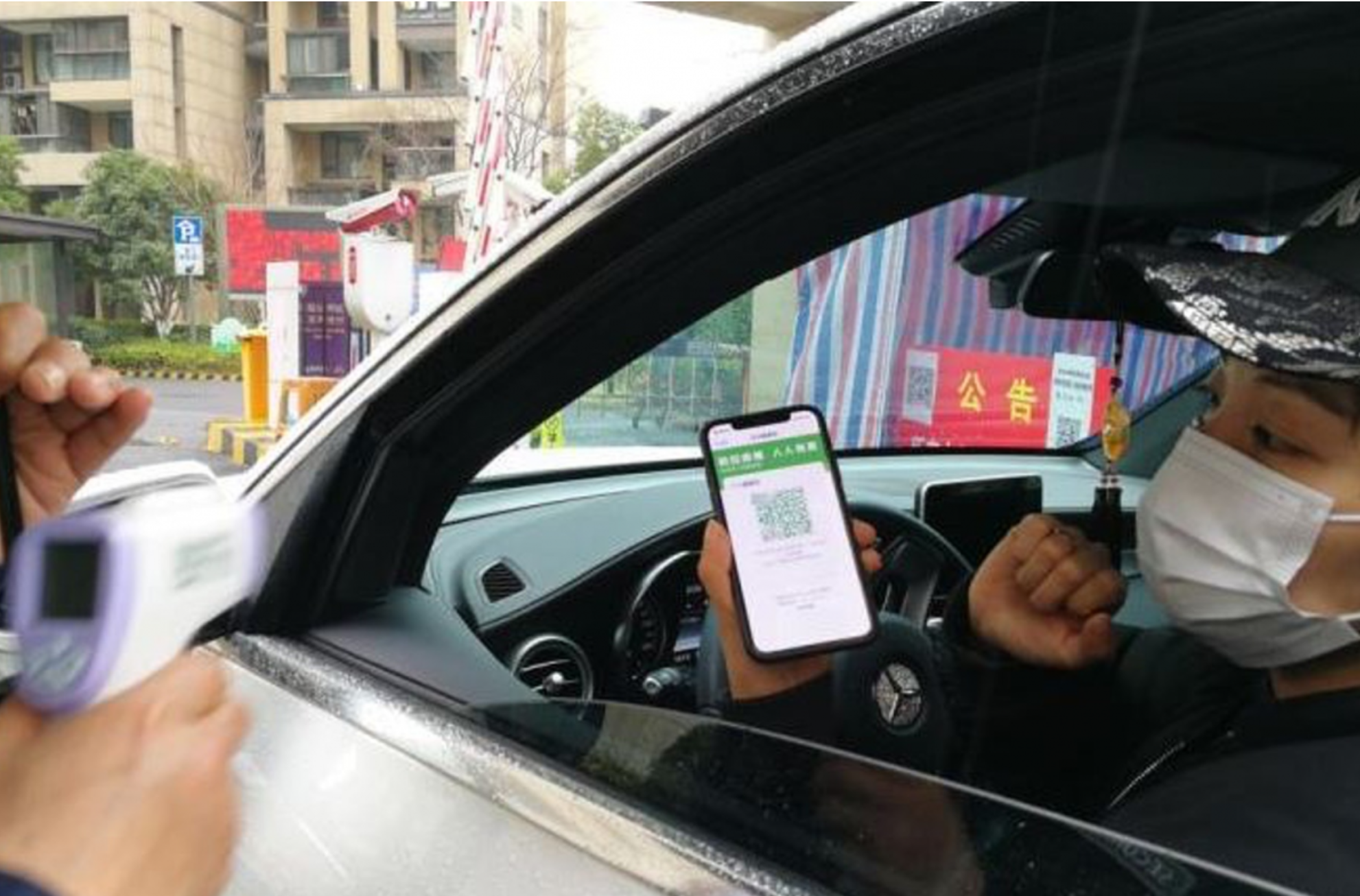 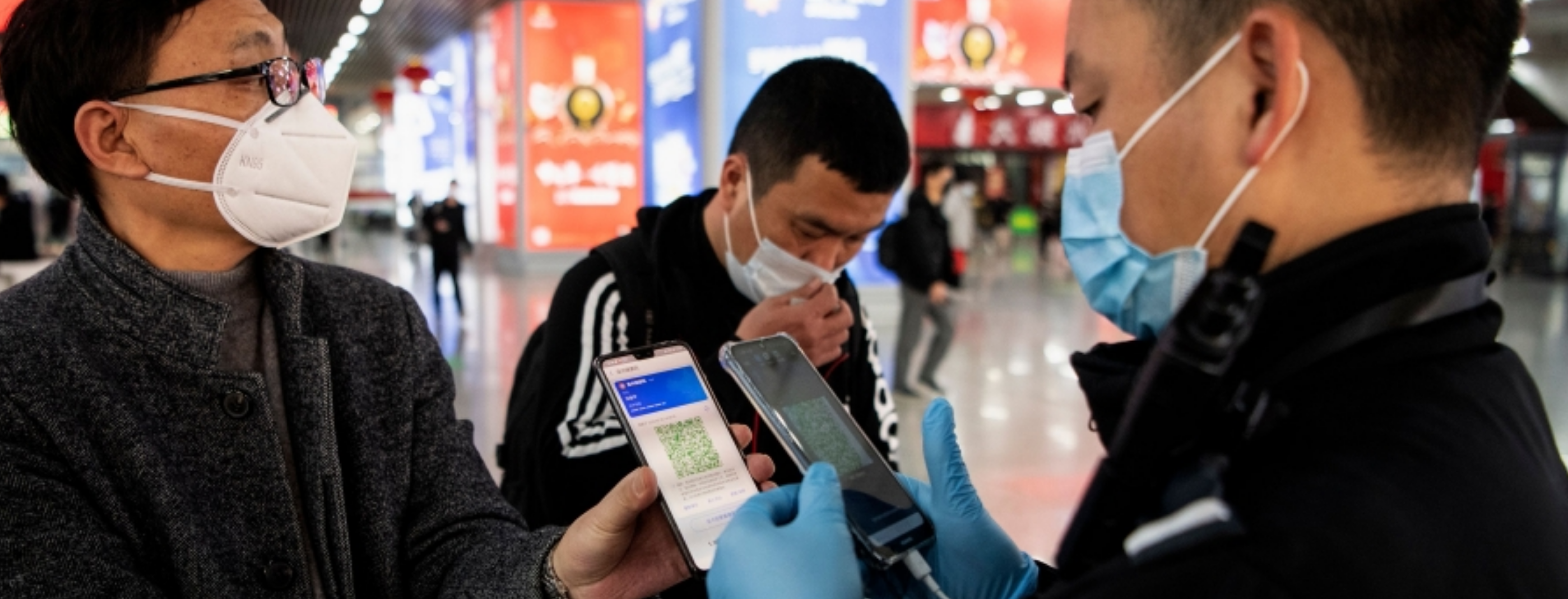 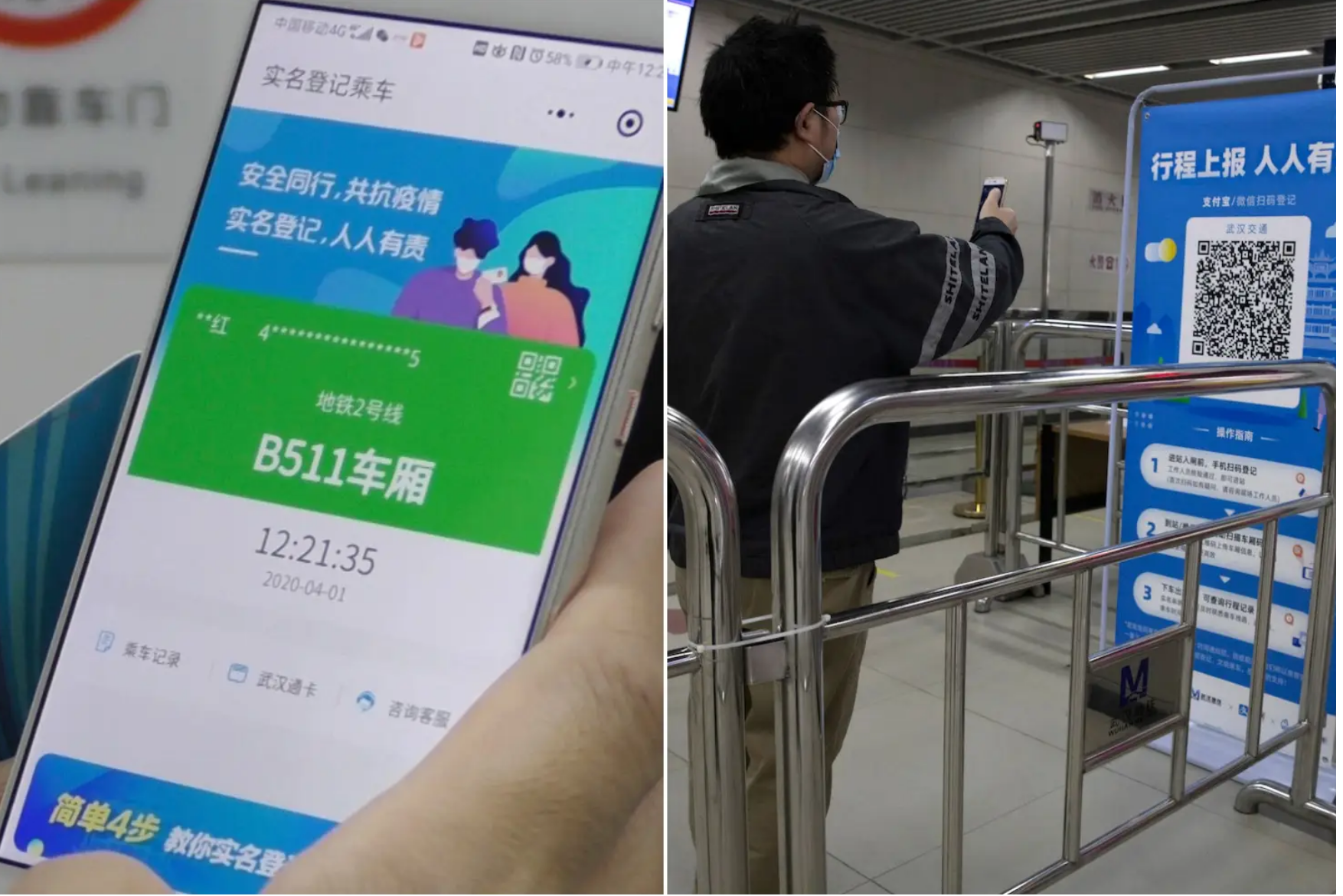 From COVID To Health Management (Hangzhou)
As reported by Chen Du for PingWest (“Drinking, Smoking Affect Your Health Score, Says China's Hangzhou City” (15 May 2020)):
Screenshots of slides from the meeting demonstrate that in the proposed system, residents' workout, lifestyle and living status in general would affect their scores. Walking at least 15,000 steps a day would increase one's score by 5, while getting a good night sleep for at least 7.5 hours can result in an increase of 1. 
Meanwhile, lifestyle choices that are considered bad for health but otherwise very common among certain age/gender groups in China, would decrease one's health score. Drinking 200 milliliters of Baijiu, Chinese people's favorite liquor, would cut down one's score by 1.5, while smoking 5 cigarettes a day causes a deduction of 3 points.
But that's not all of it. The system also appears to aggregate scores from employees working for the same company to compile a new score for the company, too. Local media also suggested that the same could be done for all the people in the same apartment complex, or a municipal district.
Making the Scoring System Coherent: Bureaucratization
Making the Role of Platforms
Shaun Ee, “We read the technical standards for China’s ‘health code.’ Here’s what we learned,” Technode 10 July 2020: State Council May 2020 Circular
The (Ir)Relevance of the Chinese System to the West
Points of Convergence
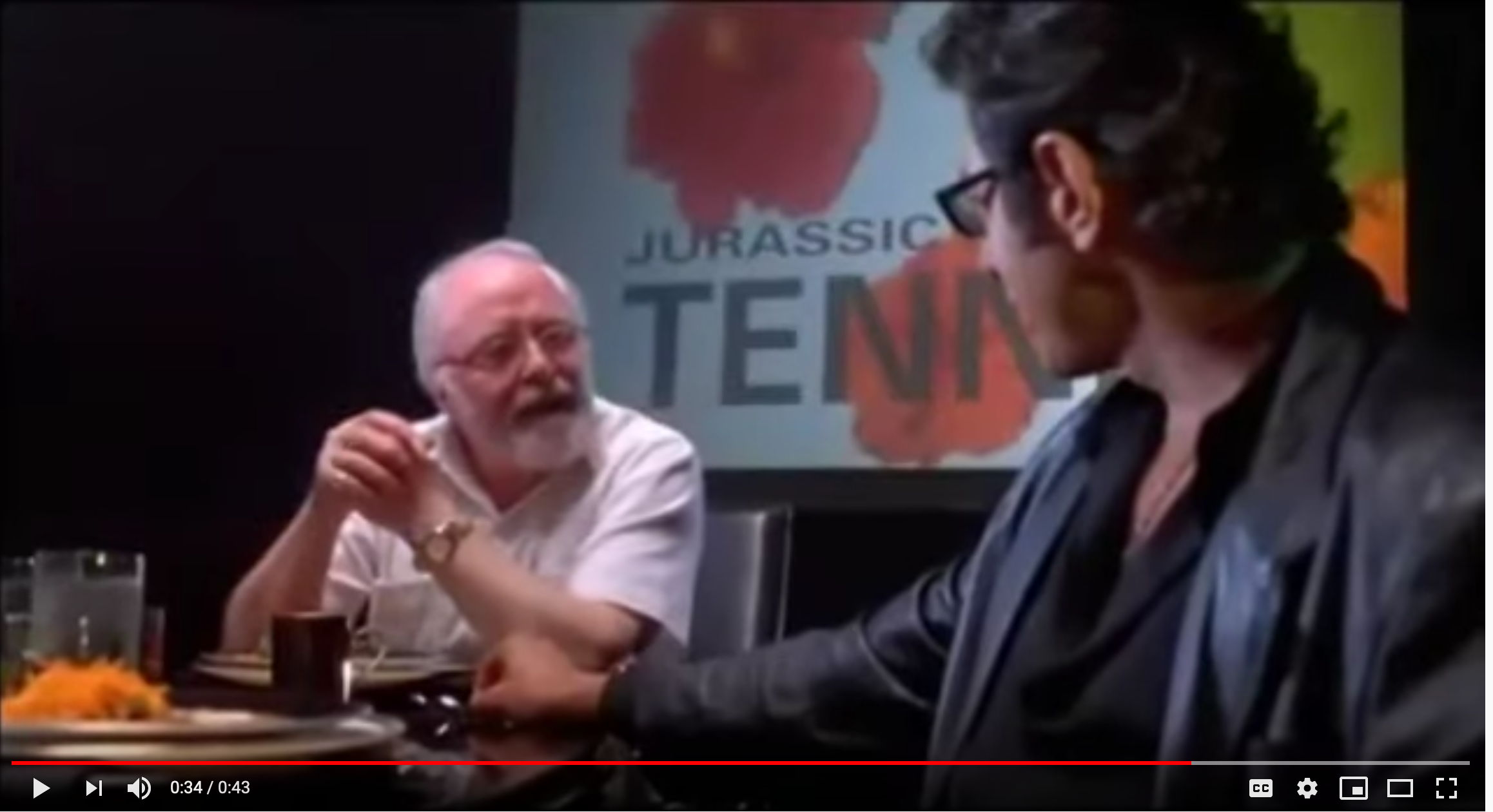 Thanks